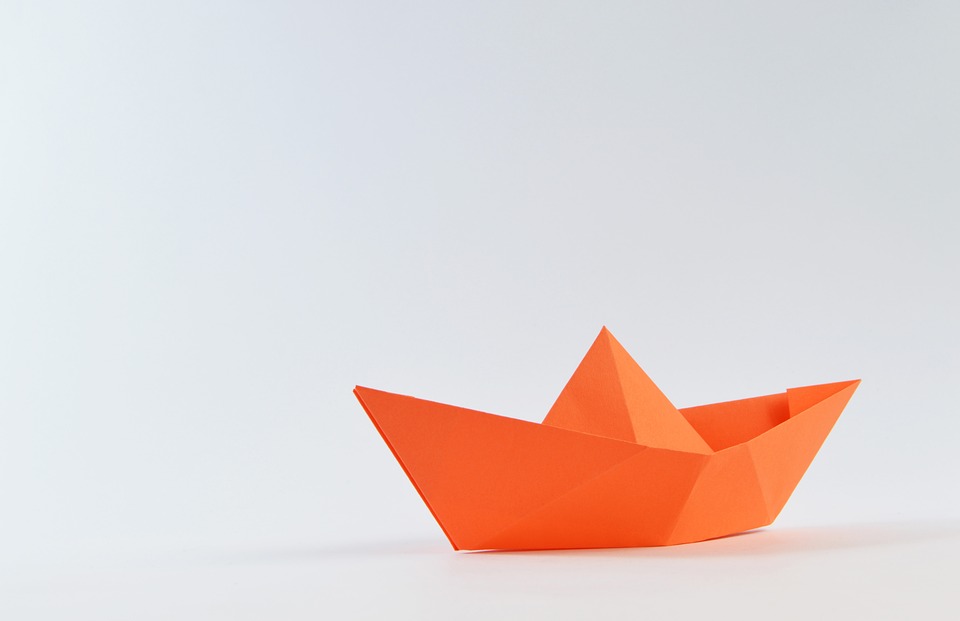 Navigating Institutional Improvement and Accreditation
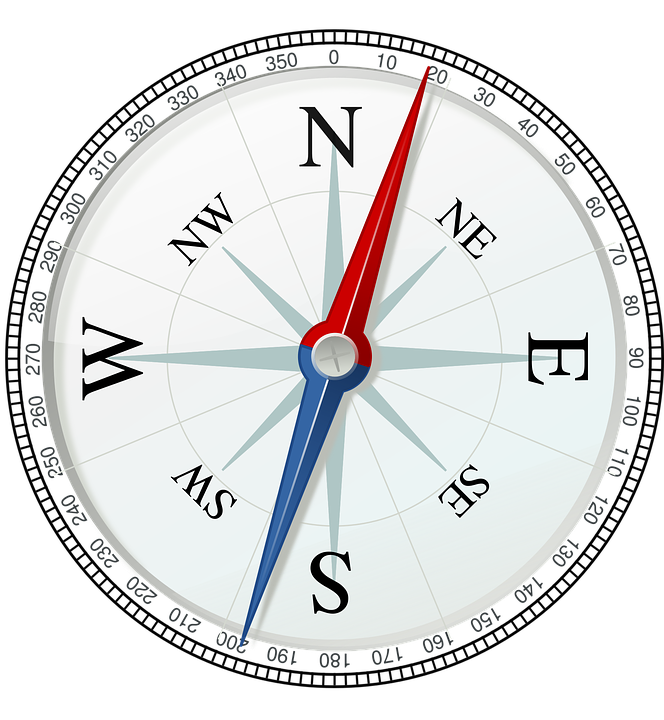 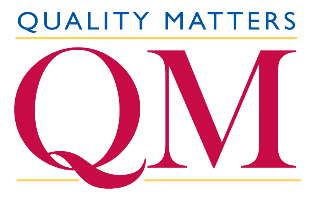 [Speaker Notes: Can use one of these three slides or I can come up with something different]
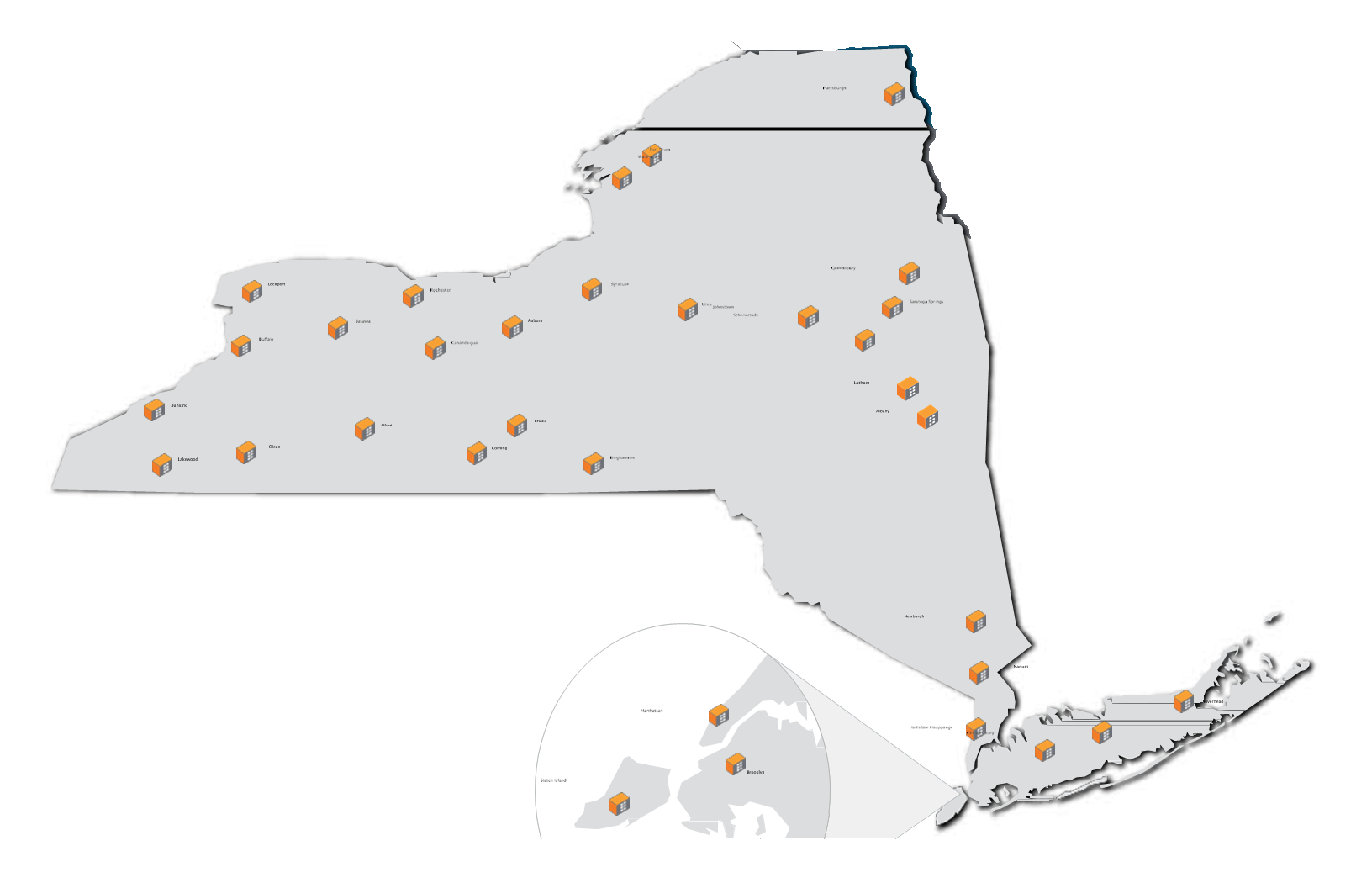 SUNY Empire State College’s 
34 New York  State Locations
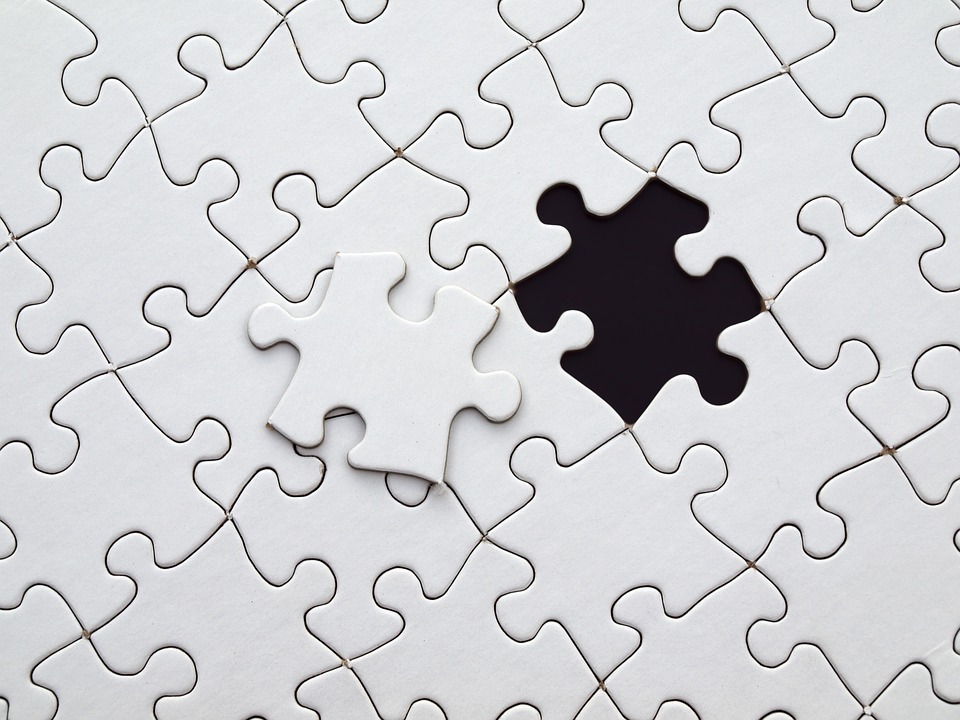 Mission
Vision
[Speaker Notes: Vision
SUNY Empire State College will be the leading public college for students across New York State and around the world seeking affordable and flexible, quality degrees. We will be distinguished by our outstanding faculty and staff, our record of student success, our innovative programs and personalized learning opportunities, our rich continuum of student support services, our social and economic impact, and our commitment to a diverse and engaged academic community.]
Empire State College
The College’s Mission:
…Connects motivated adult learners with access to innovative, flexible and quality academic programs that empower people and strengthen communities.  We build on the diversity of our students, their work and life experiences and their individual personal and professional goals as the cornerstone for each academic program.
The College’s Vision is:
…to be the leading public college for students across New York State, and around the world, seeking affordable and flexible, quality degrees. We will be distinguished by our outstanding faculty and staff, our record of student success, our innovative programs and personalized learning opportunities, our rich continuum of student support services, our social and economic impact, and our commitment to a diverse and engaged academic community.
Navigating Empire State College Translation for QM or other assessment measures
The College’s Mission:
…Connects motivated adult learners with access to innovative, flexible and quality academic programs that empower people and strengthen communities.  We build on the diversity of our students, their work and life experiences and their individual personal and professional goals as the cornerstone for each academic program.
Faculty – we hate anything standardized, ESC is special.
Administrators – those instruments are built for traditional colleges, how will they help us?
All- if we do all this work, how will know if it helps for “our” faculty and students?
Navigating Empire State College Translation for QM or other assessment measures
The College’s Mission:
…Connects motivated adult learners with access to innovative, flexible and quality academic programs that empower people and strengthen communities.  We build on the diversity of our students, their work and life experiences and their individual personal and professional goals as the cornerstone for each academic program.
Explain that QM and other instruments were built ground up by faculty like them.
Adapt the instruments to local challenges 
Adapt the discussions to current problems in the institution
What would Boyer do today faculty and instructional design group
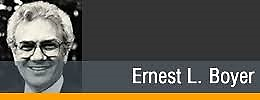 Trio talk – Your Institution Mission State and Future State
What is your institution’s mission?
How do you connect your work in Quality Improvement to that mission?
How do you translate the uniqueness of your institution in convincing faculty or others to do this work? 
Administrators to support this work?
A little bit about me…
Served in a variety of leadership positions such as dean of online, vice provost, provost and acting president
Most Outstanding Achievement in Online Learning by an Individual
2007
1991
Part of Leading Efforts Related to State Authorization
Inaugural class of Fellows, Online Learning Consortium and served as president of the OLC board of directors for six years
2010
2011-15
Completed my six year term as a commissioner for the Middle States Association for Higher Education.
Served as ESC Professor Learning and Ed Technology for five years.
Fulbright Research Scholar at the Waterford Institute of Technology in Ireland
2015
2018
[Speaker Notes: 2015 – Fulbright Research Scholar at the Waterford Institute of Technology in Ireland where my research focused on examining ways to further utilize educational technology to reduce barriers in adult learning.
Talking points – all this to say “online learning for adult students has been my life’s work….” and I am honored to be recognized for it through the years.]
Current member of New York State's Regents Advisory Council.  Interim Provost
Provost, Current member of New York State's Regents Advisory Council.  
Helped my institution in getting 3 million to develop online.
Initiated a proposal called Open SUNY to reinvigorate online
Currently serving on Chancellor’s Advisory – proposing a large change in Online at SUNY
Now
Three Generations of Translating Online in SUNY and State Education Department
Trio talk – Conversations at your institution and elsewhere.  How do you get a seat at the table?
What are the current conversations at your institution that are engaging faculty?
Are there grants and or other projects that you can use to improve quality through assessment?
Are there state-wide or other conversations that you need to join?
Examples?
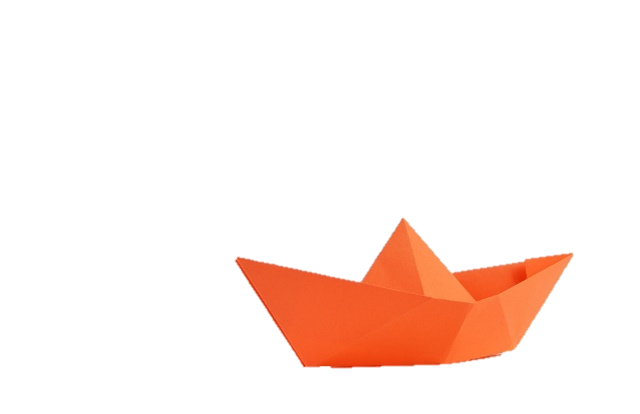 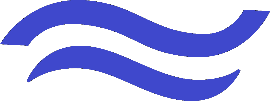 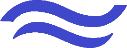 Institutional  Effectiveness
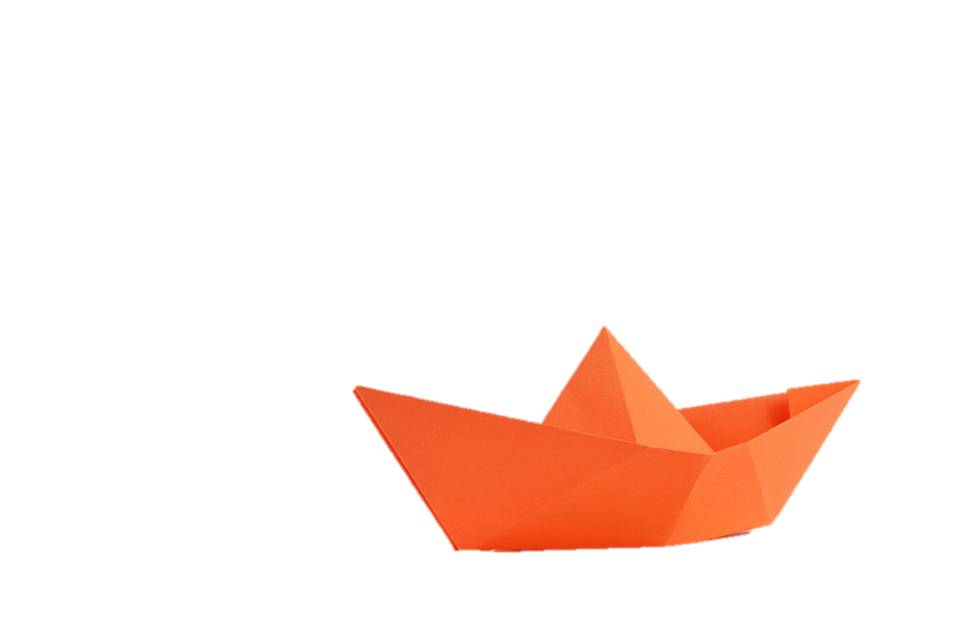 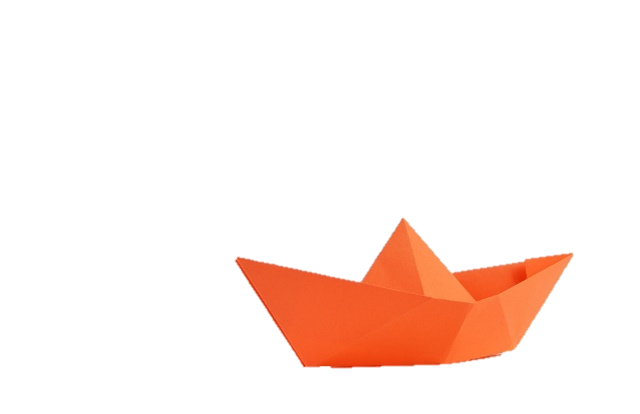 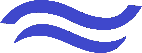 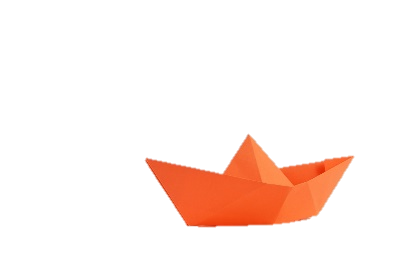 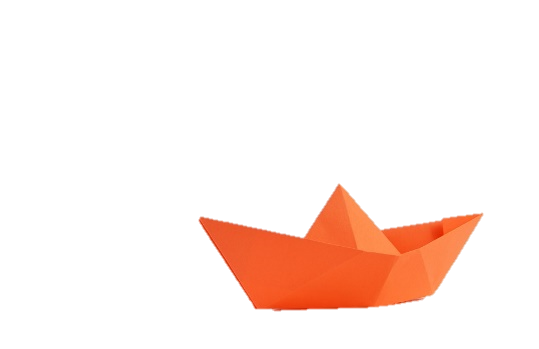 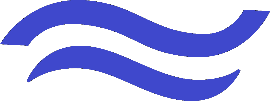 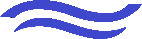 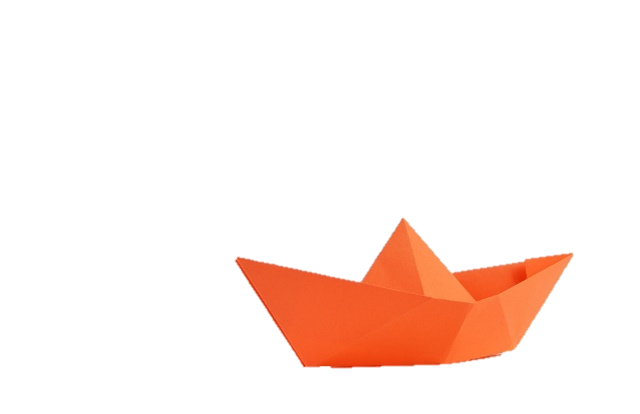 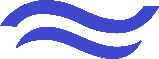 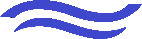 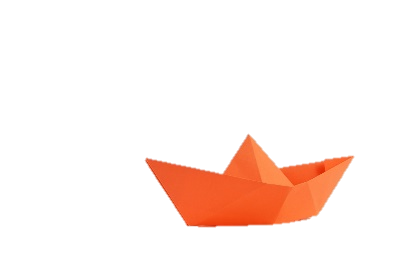 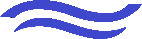 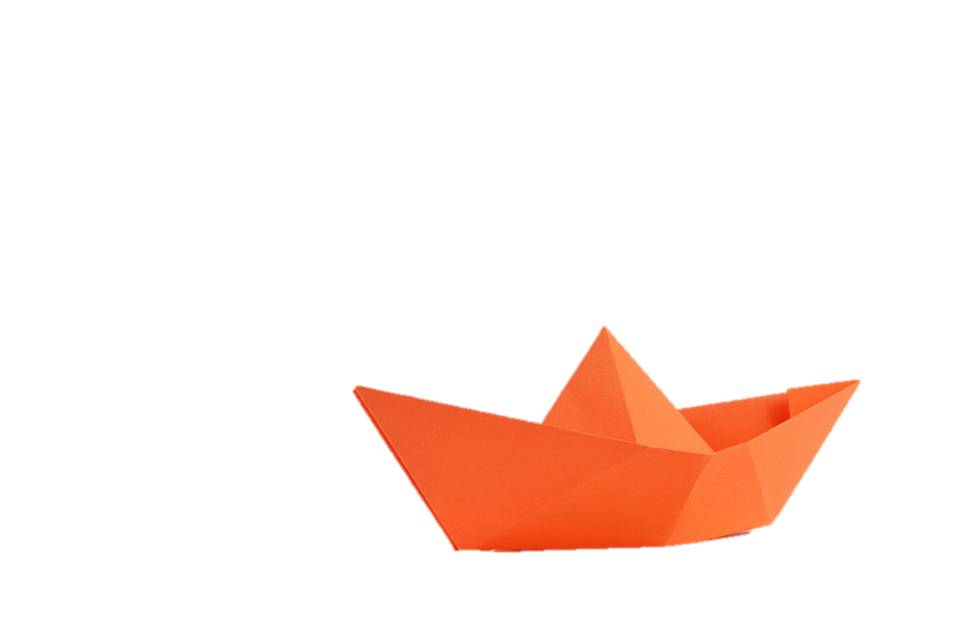 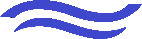 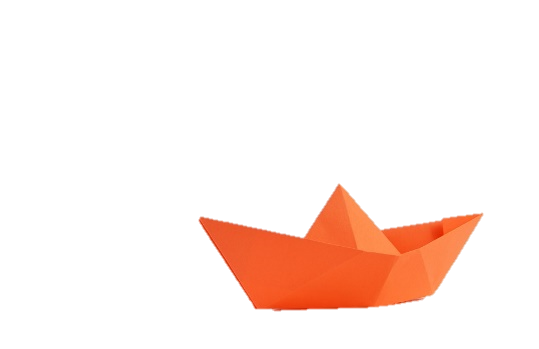 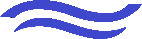 [Speaker Notes: To improve institutional effectiveness]
Be Deliberate -- Beyond Course Assessment
Program effectiveness
Institutional effectiveness
Analytics
Resource Allocation
Accreditation
Frame at the start where and how you will share the results beyond the course.
Link to accreditation.
Partner with faculty development.
Partner for research, publish results.
Analytics
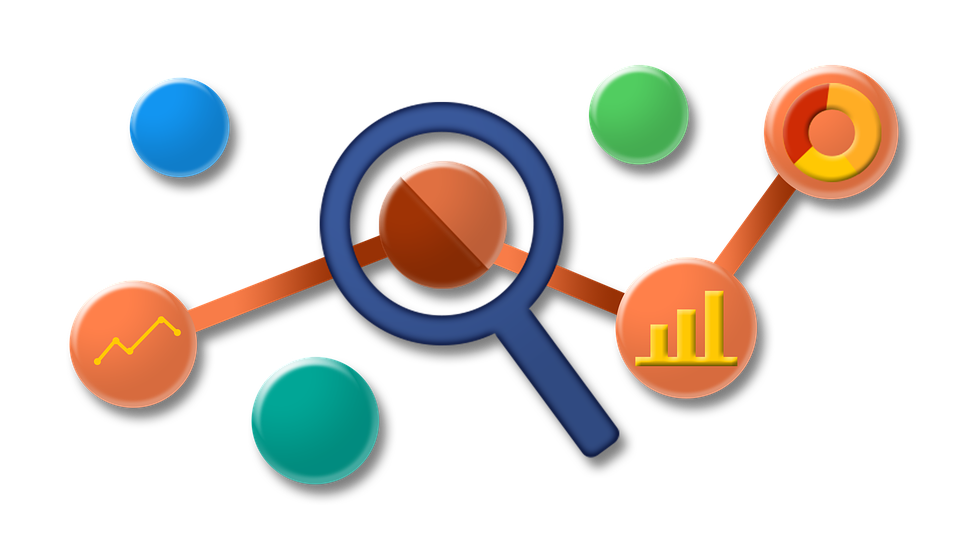 [Speaker Notes: effectiveness and ways in which to measure analytics and identify critical resource issues.]
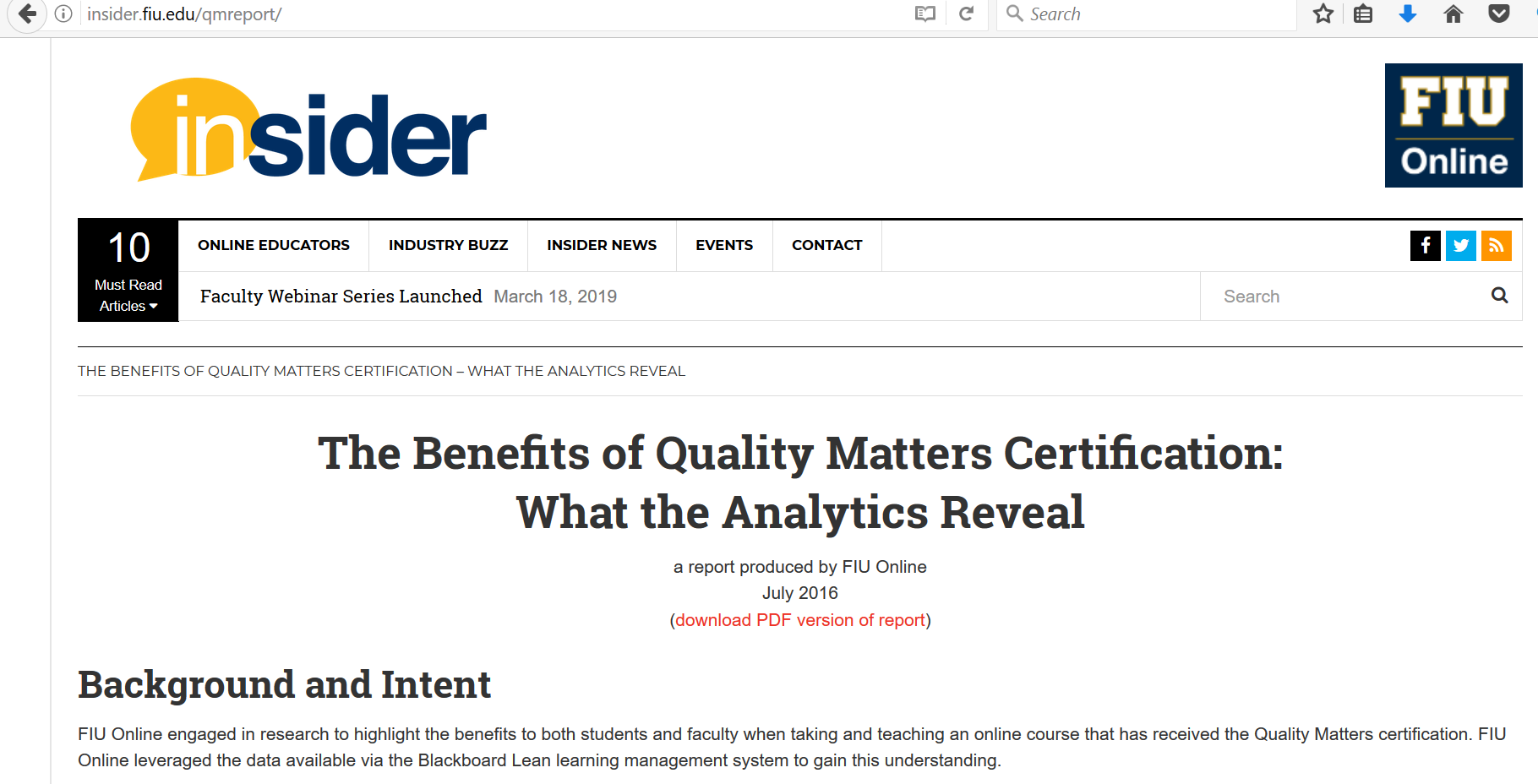 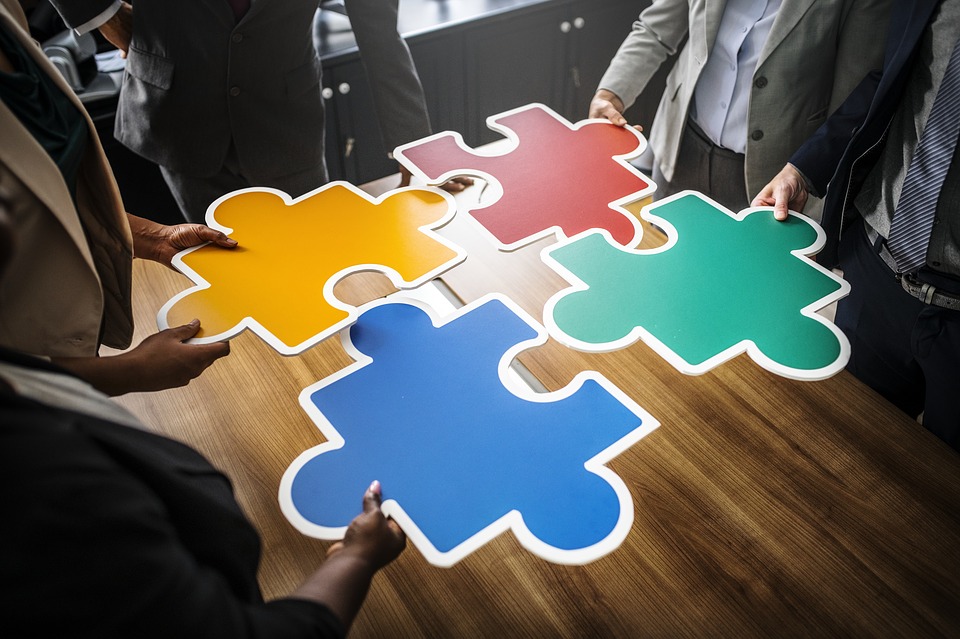 Institutional  Support
Support
[Speaker Notes: We will discuss how to negotiate for internal institutional support]
Getting the Investment and Support
From the VP Academic Affairs
Share specific improvement stories, in faculty voice
Very short report of five to ten results, greater data available, focus on results not activities
Link to other performance indicators (student retention, satisfaction)
Show how you have gotten on other agendas
From the VP Admin
Share efficiencies
Link to other performance indicators (student retention, satisfaction)
Present data in tabular format
Link to risk reduction
Trio Talk – Using Data and Performance to Inform and Change
Institutional effectiveness
Analytics
Resource Allocation
What examples do you have of using data to improve performance?
How have you used this to communicate needs or need for change at the institution?
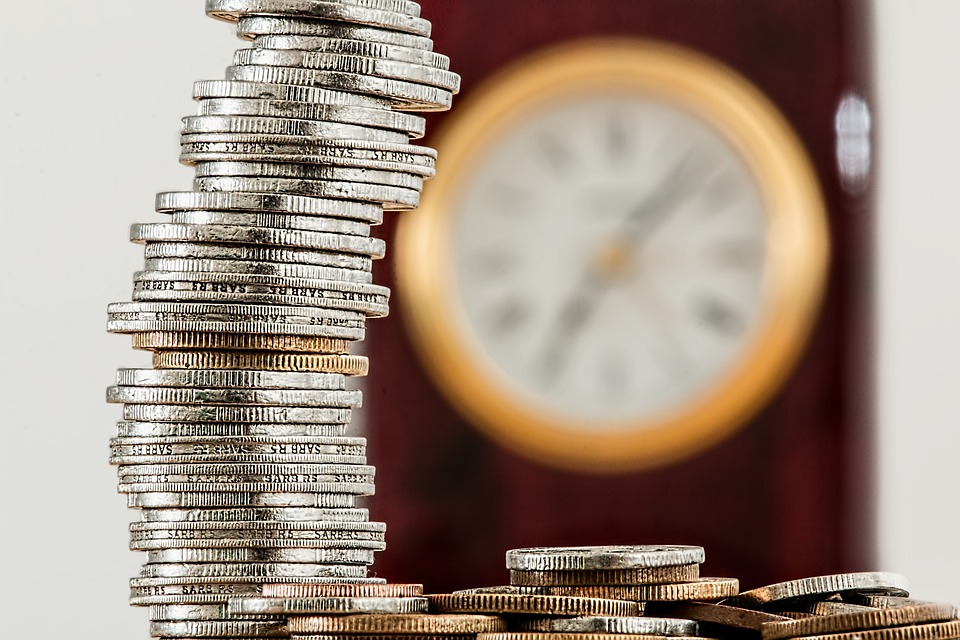 Resources
[Speaker Notes: and resource development.]
Accountability for the delivery and quality of online courses
Institutional effectiveness
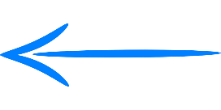 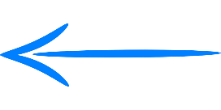 Curriculum and instruction
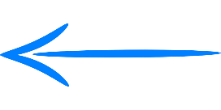 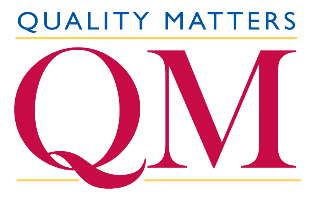 Faculty involvement in curricula development
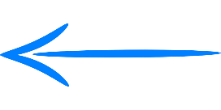 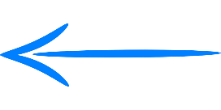 Technological delivery modes
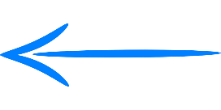 Academic resources
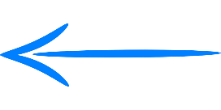 Accessibility assessments
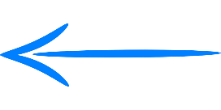 Course evaluation
[Speaker Notes: We will address the accreditation process and include how information ascertained from the QM process can tie into several important areas within accreditation standards including: 
accountability for the delivery and quality of online courses; 
institutional effectiveness; 
curriculum and instruction; 
faculty involvement in curricula development; 
technological delivery modes; 
academic resources; 
accessibility assessments 
and course evaluation.]
http://bit.ly/QMR19
QM Resources
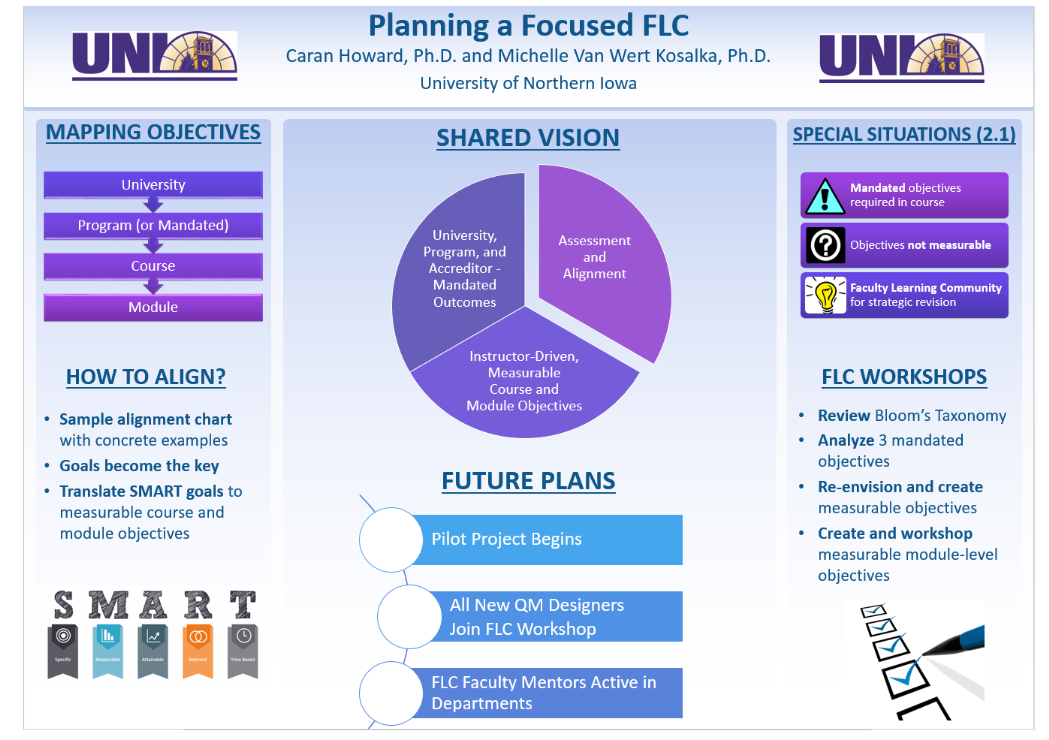 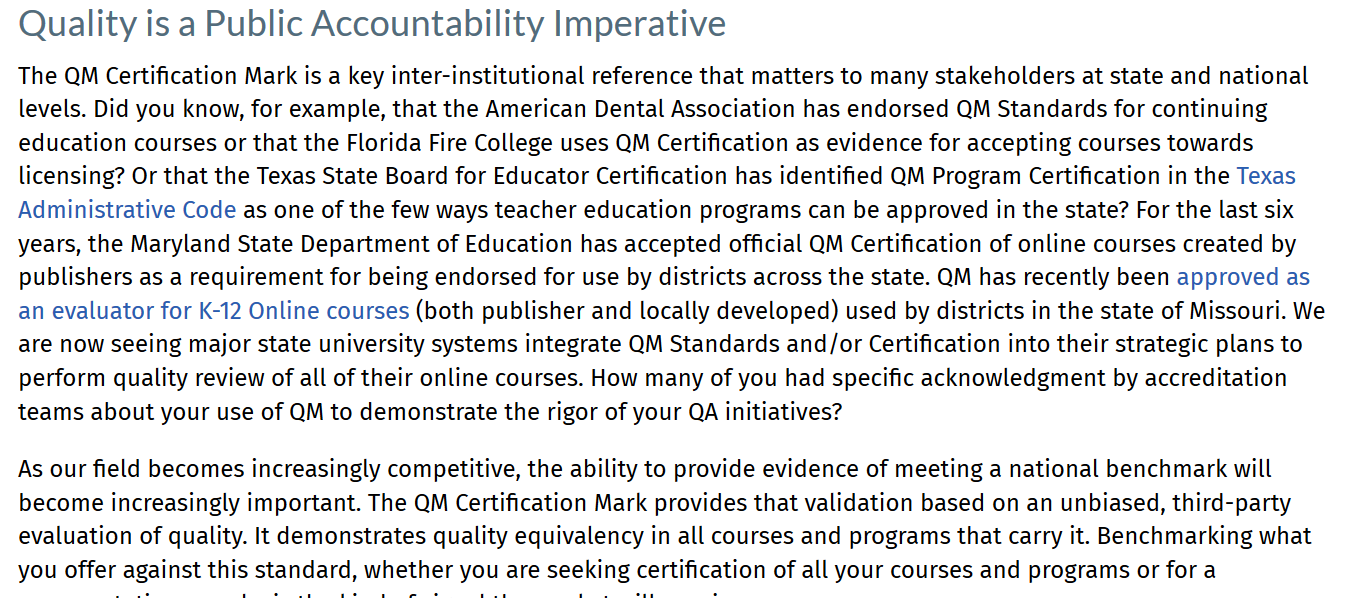 Emergency Review Process Example
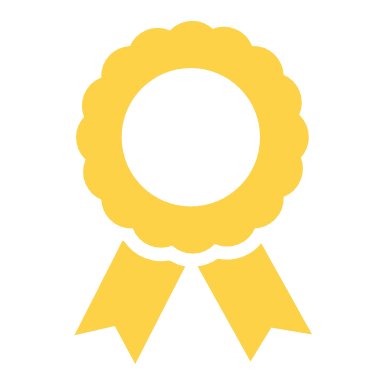 Facilitating Student 
Success via 
Emergency Accessibility
*Reviewers: 
• Instructional Designers • Educational Technologists
[Speaker Notes: https://onlinelearningconsortium.org/about/2017-olc-effective-practice-award-winners/]
2017 OLC Effective Practice Award
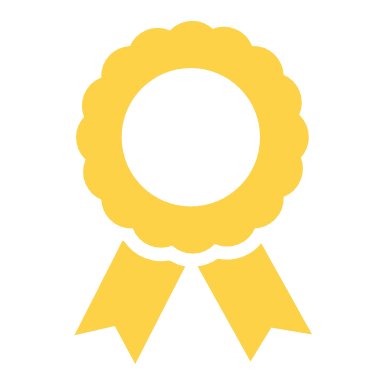 Facilitating Student 
Success via 
Emergency Accessibility
*Reviewers: 
• Instructional Designers • Educational Technologists
[Speaker Notes: https://onlinelearningconsortium.org/about/2017-olc-effective-practice-award-winners/]
Emergency Review Process
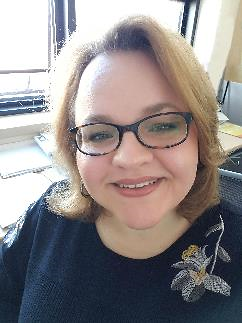 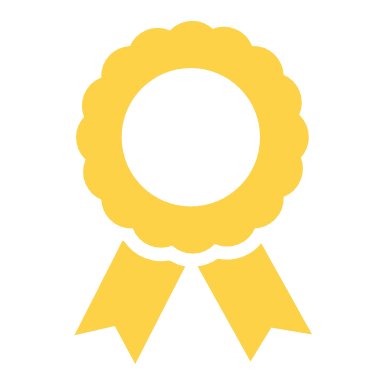 Antonia “Tonka” Jokelova, Ph. D. 
Instructional Designer 
and 
Coordinator of Course Development Training
Facilitating Student 
Success via 
Emergency Accessibility
*Reviewers: 
• Instructional Designers • Educational Technologists
[Speaker Notes: https://onlinelearningconsortium.org/about/2017-olc-effective-practice-award-winners/]
Accessibility Review
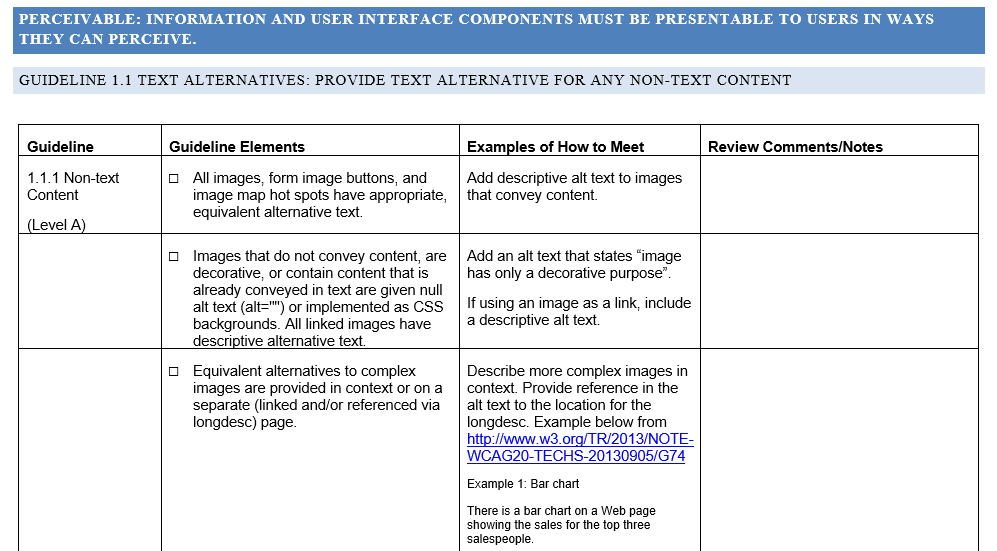 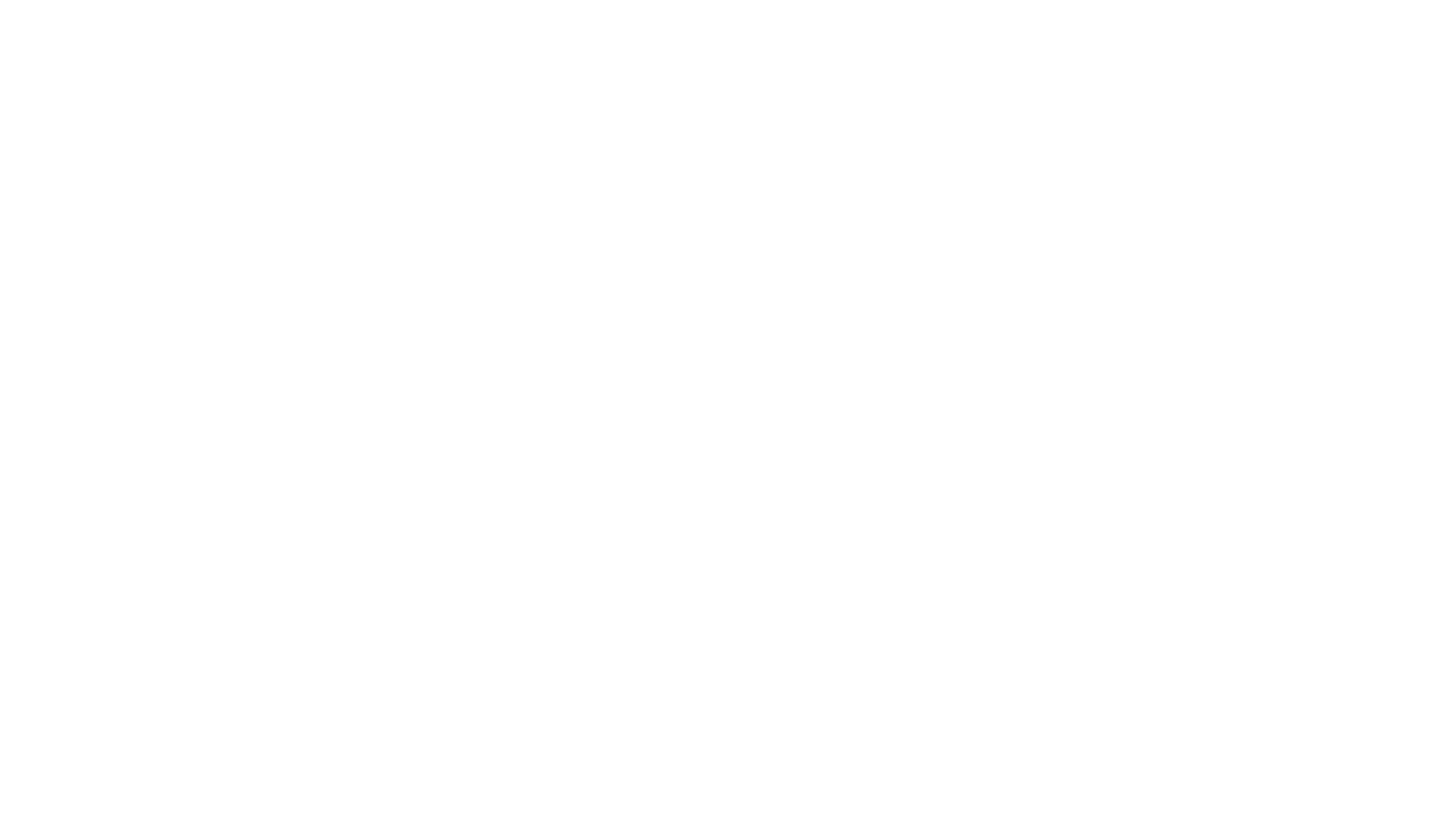 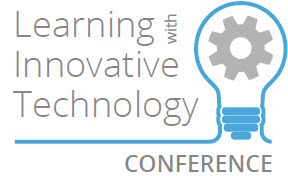 https://www.esc.edu/lit
[Speaker Notes: In an effort to share and collaborate with educators of all learning levels, the School for Graduate School and the Saratoga Springs School District has partnered for a free Learning with Innovative Technology conference in Saratoga Springs. This July will be the 4th annual.]